Interaction Region Overview
Electrons
Hadrons
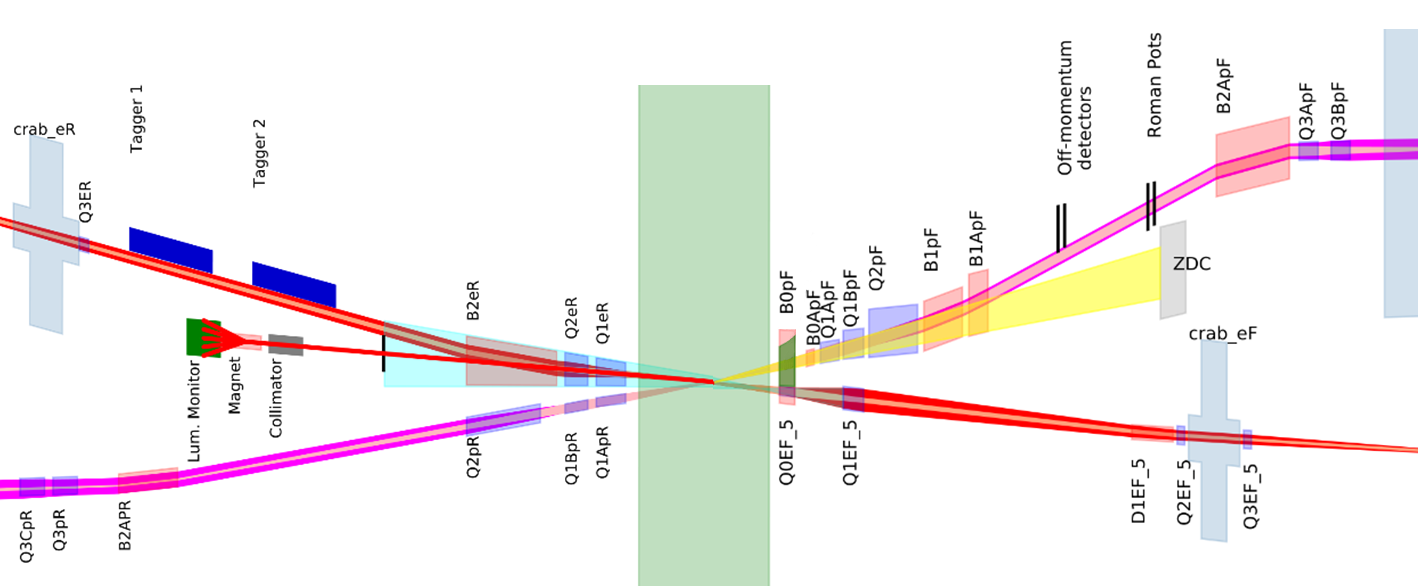 Roman pots
(Complex chamber)
Off momentum detectors
(Beryllium window)
Low Q2 taggers
(Beryllium windows)
Forward spectrometer
(Thin wall exit window)
SR absorber
Luminosity monitor
(Exit window TBD)
Rear cryostat
Forward cryostat
1
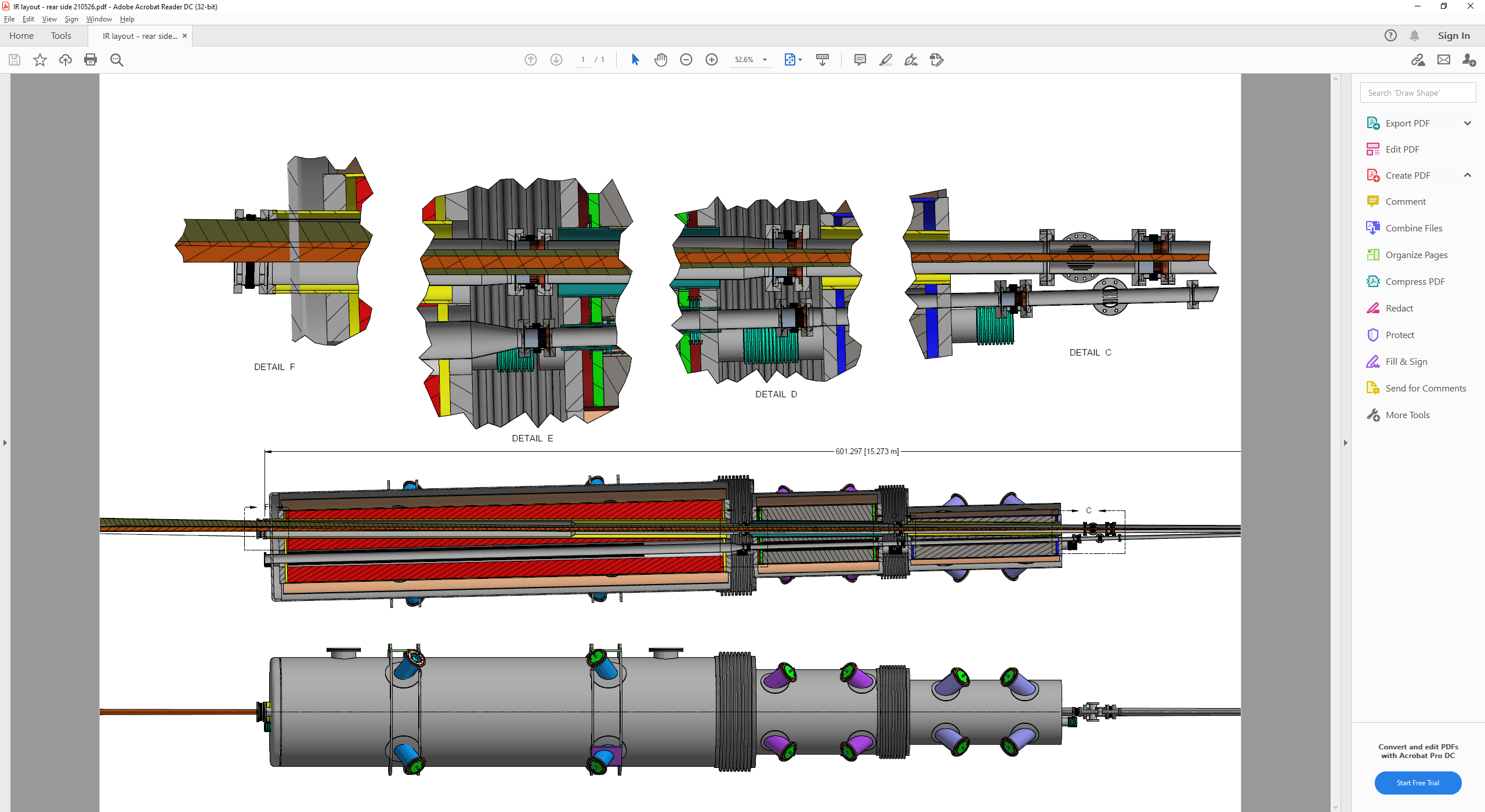 Exit of Rear Cryostat
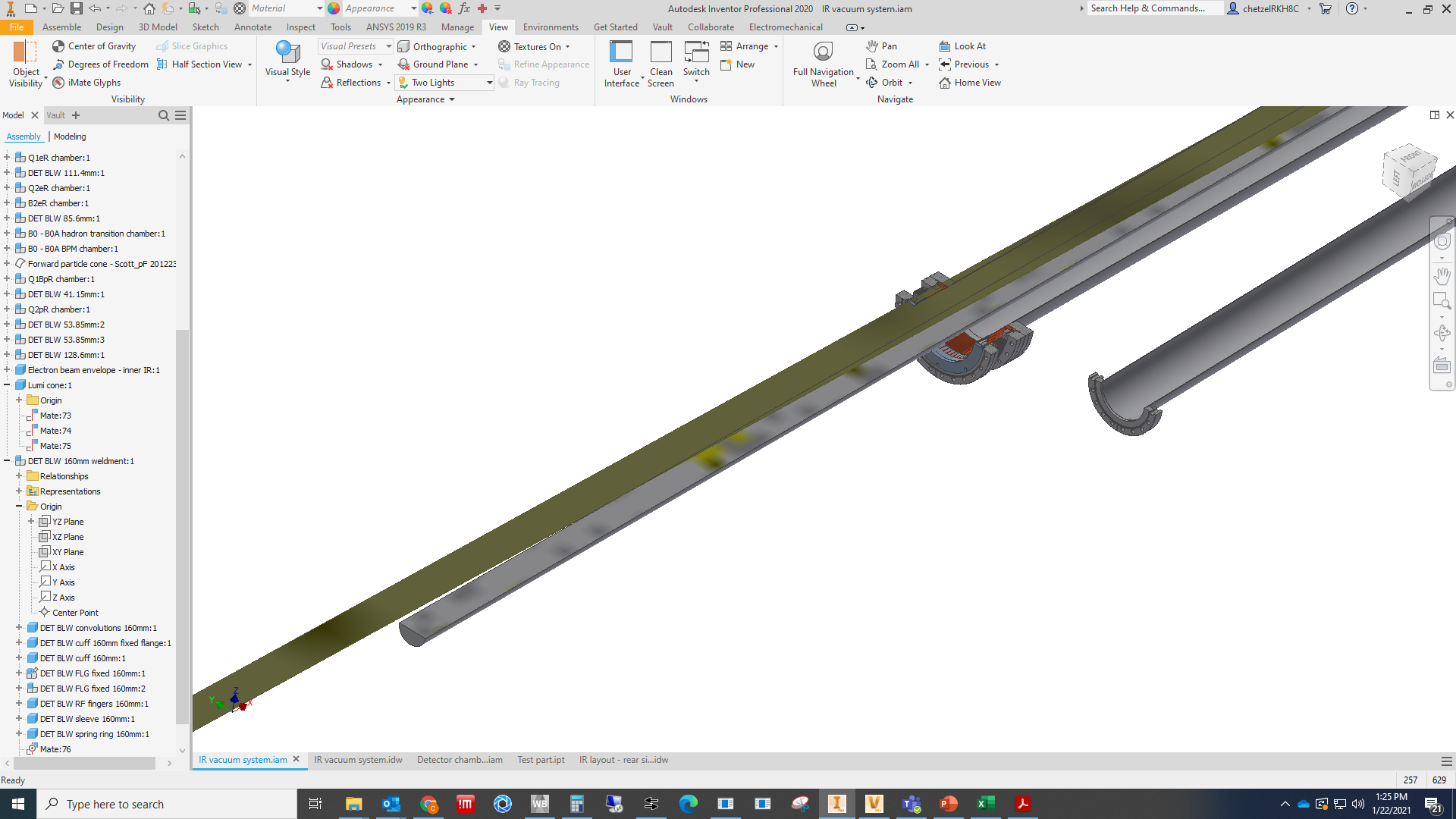 Old
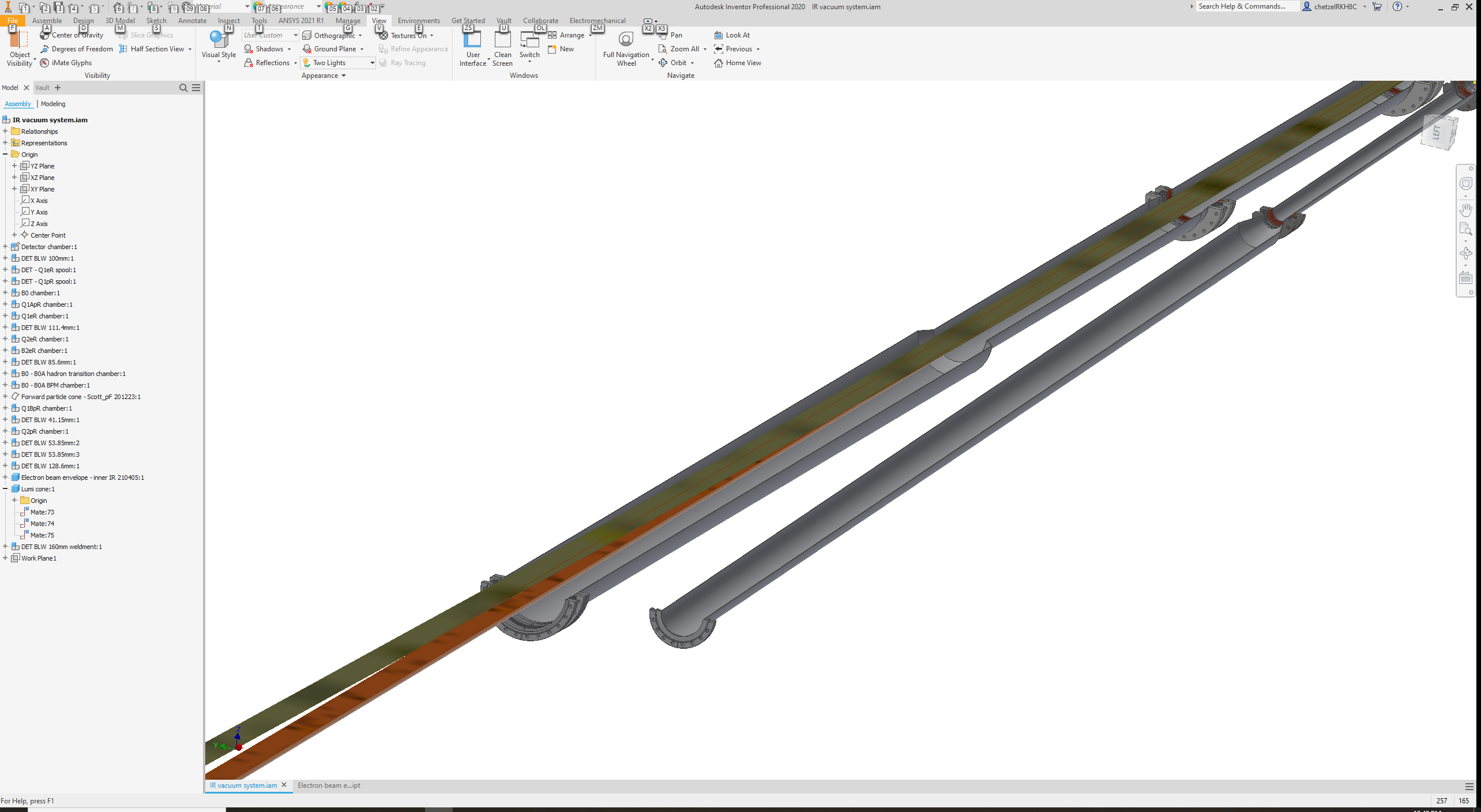 B2AeR beam pipe
R = 77mm
B2AeR beam pipe
R = 98mm
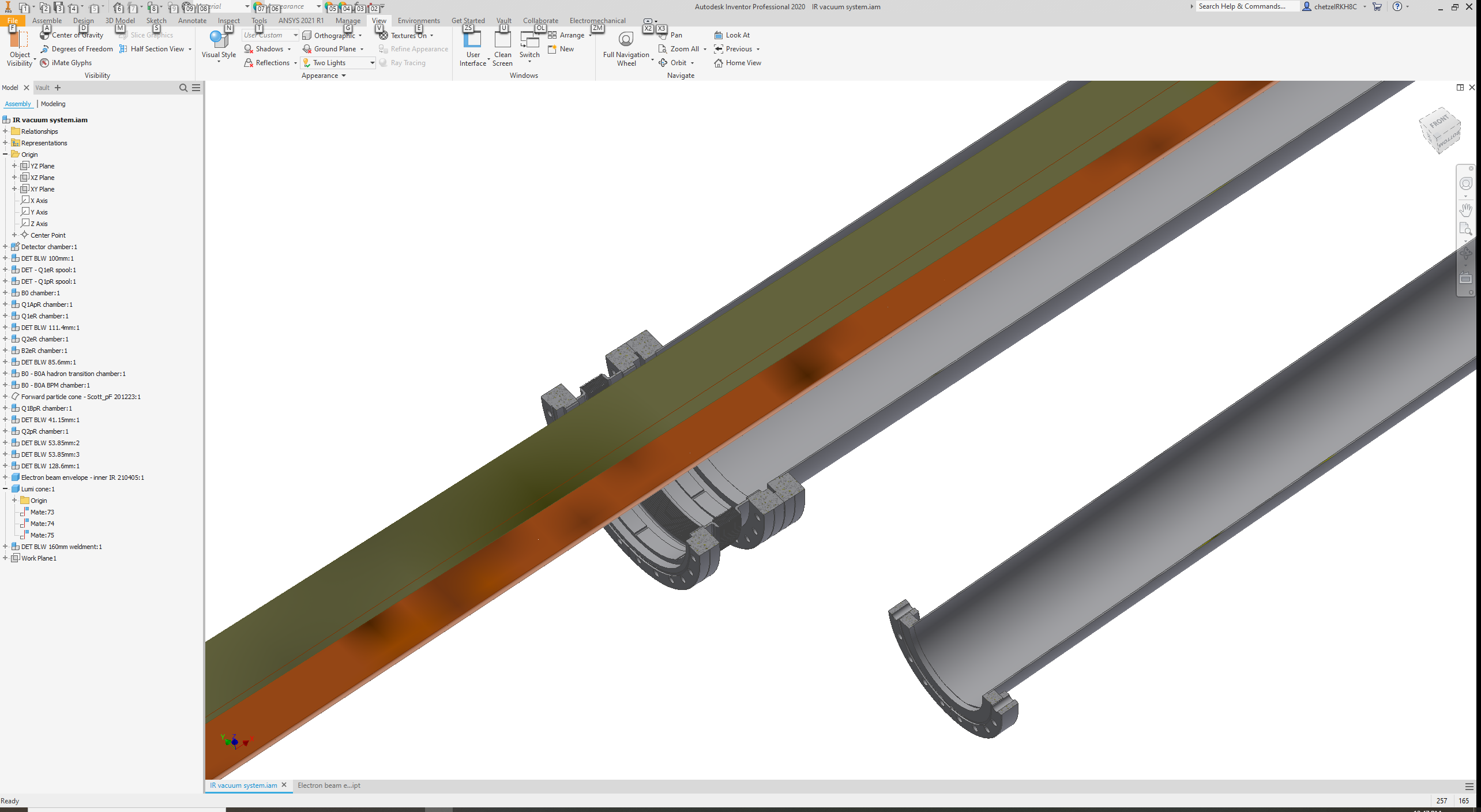 New
Electrons
Hadrons
Exit of Rear Cryostat
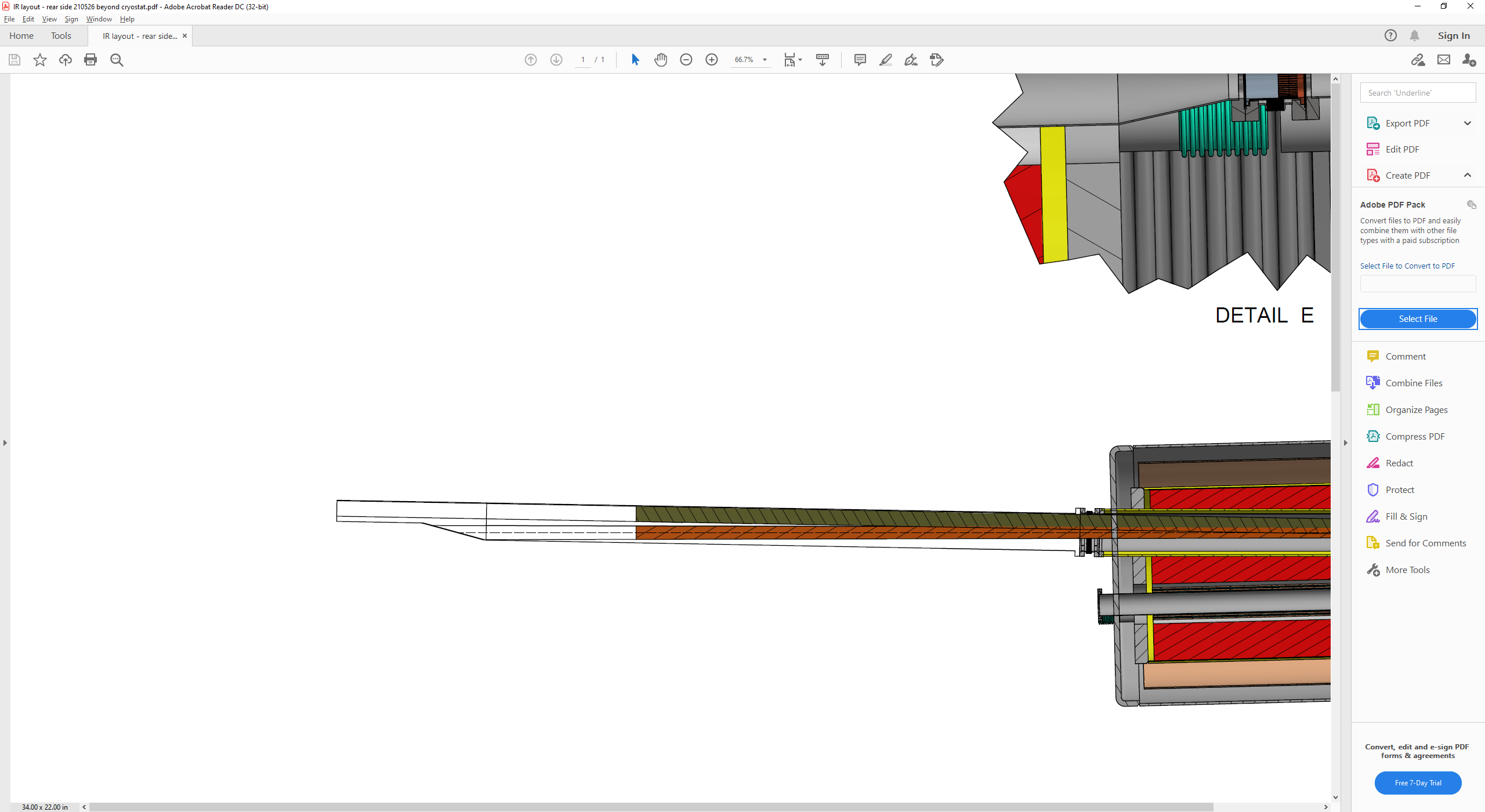 RF shielded bellows
13 sigma electron beam
18.5m from IP
18.644m from IP
Continuation of electron beam pipe
2mrad cone from IP
Electron beam axis through IP
Exit window
250 mrad
2.6mm thick
(10mm of aluminum)
3.125m drift pipe
Simulation Information (10GeV, 2.5A)
Lattice date: 210405
0.5m shift included
εx/εy = 20/1.3nm
ΔE/E = 5.8 x 10-4
Tails included
All surfaces assumed copper
Central section beryllium
Exit window aluminum
Roughness ratio = 0.05
Forward magnets include:
D1eF
Q1eF
Q0eF
Rear magnets include:
B2AeR
B2BeR
Q1eF
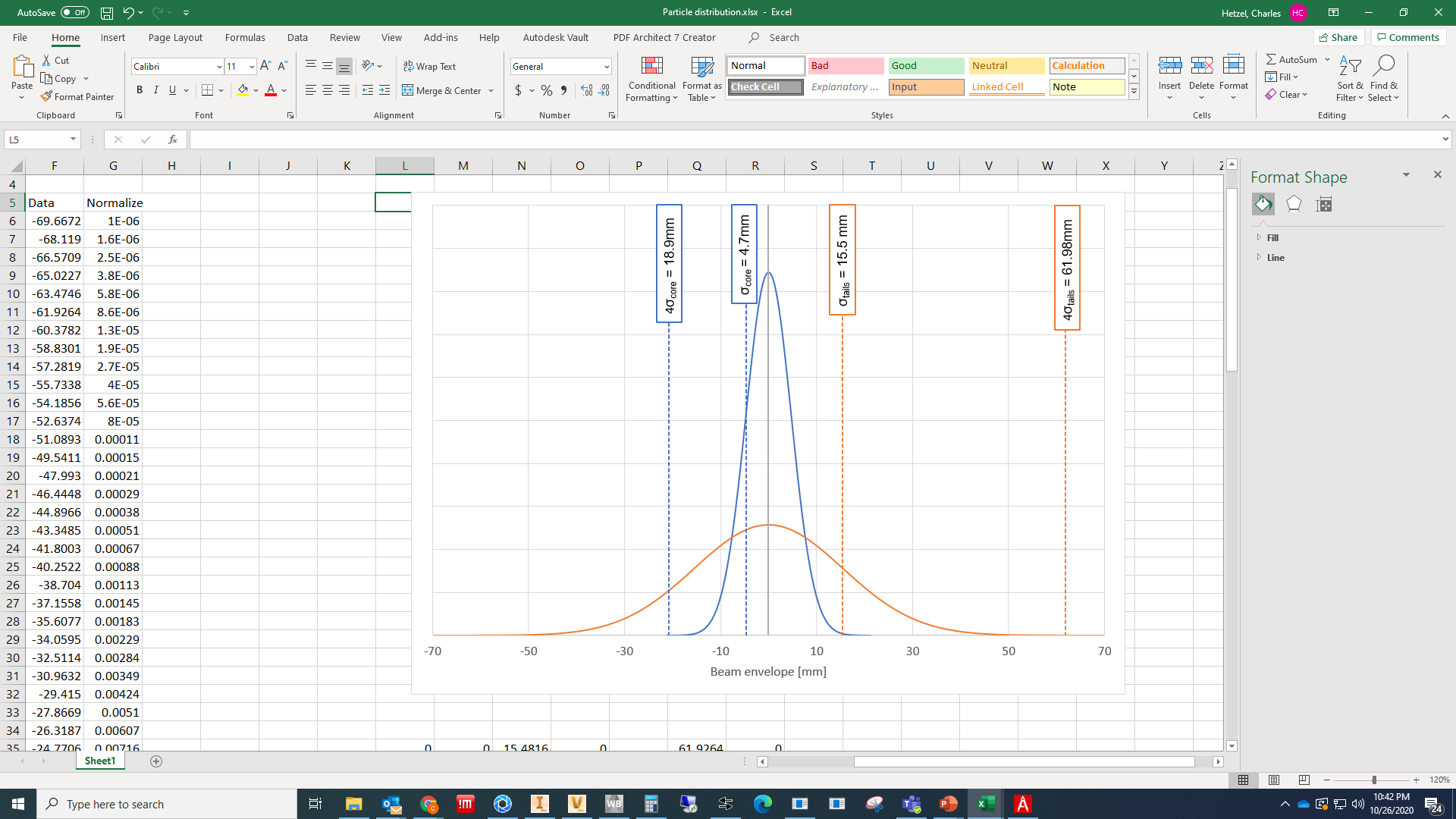 Core (90%)
Tails (10%)
Forward magnets
0.524 kW
Forward magnets + B2A
6.72 kW
Forward magnets + B2A + B2B
10.20 kW
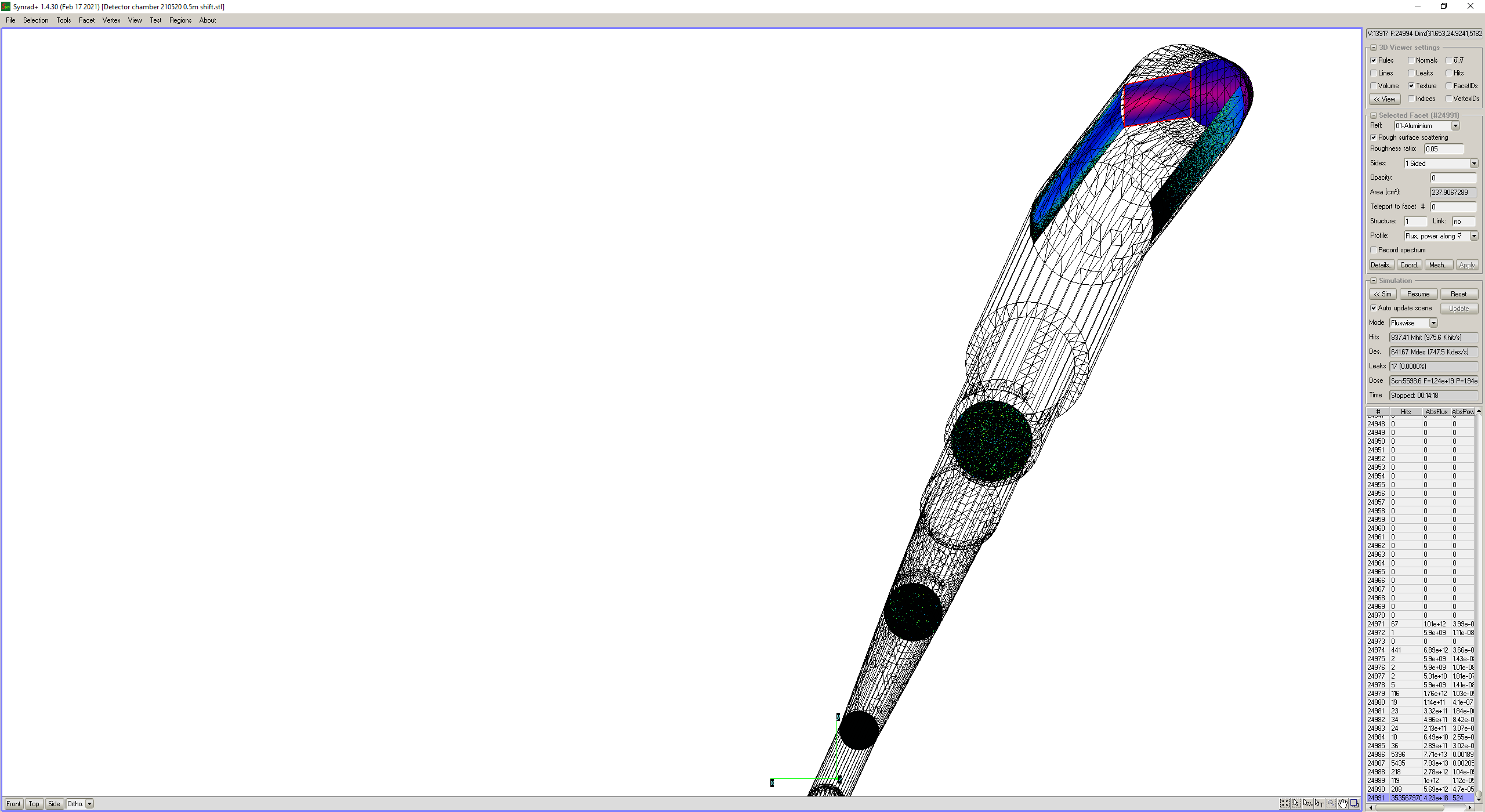 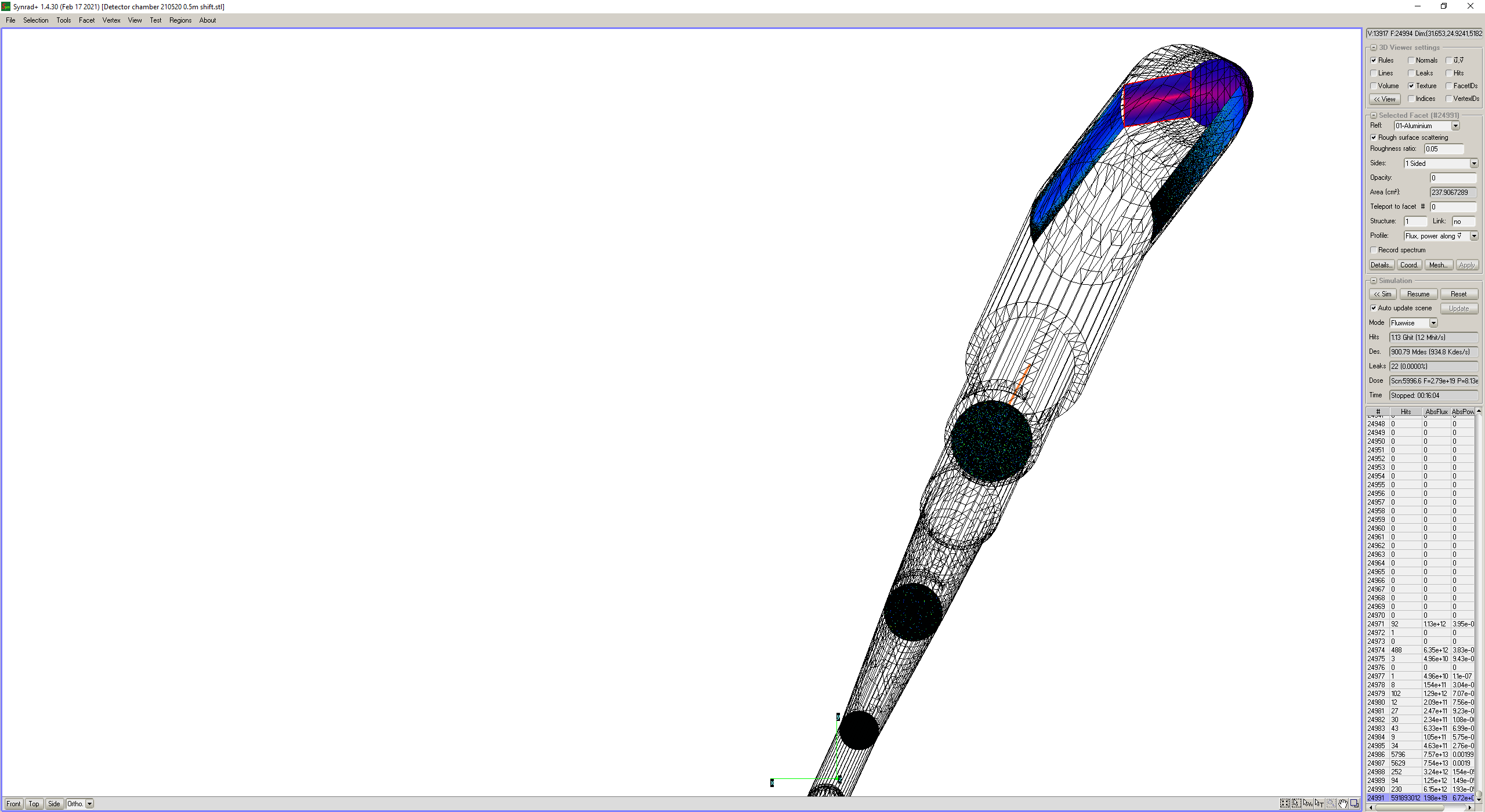 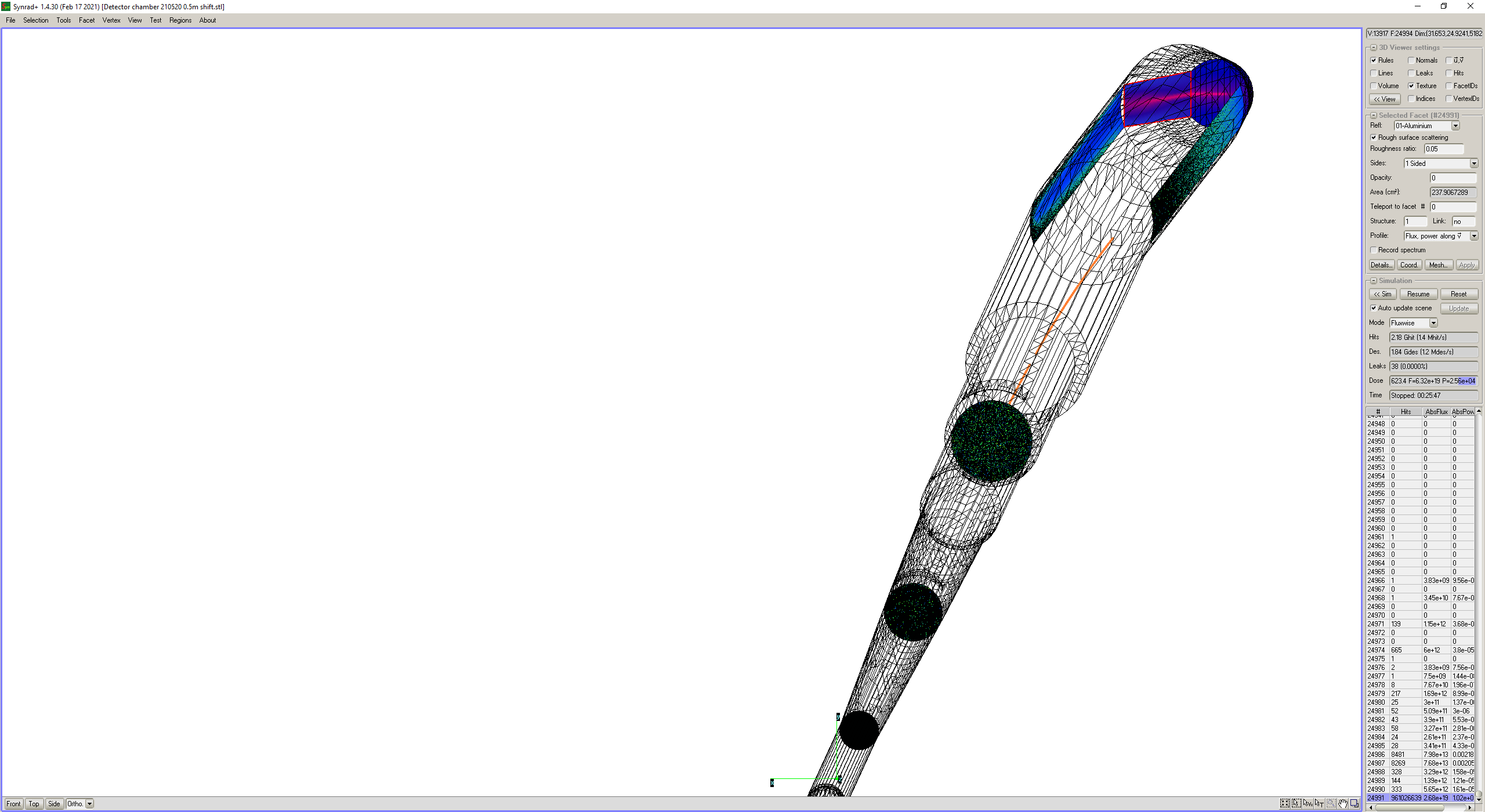 Total power: 1.94 kW
Total power: 8.13 kW
Total power: 25.60 kW
B2A field
B2A field
B2B field
Q2eR backscatter
9.08 x 1012 ph/s
Q2eR backscatter
2.80 x 1013 ph/s
Q2eR backscatter
2.70 x 1013 ph/s
Q1eR backscatter
1.34 x 1012 ph/s
Q1eR backscatter
3.94 x 1012 ph/s
Q1eR backscatter
3.98 x 1012 ph/s
Beryllium backscatter 0 ph/s
Beryllium backscatter 0 ph/s
Beryllium backscatter 0 ph/s
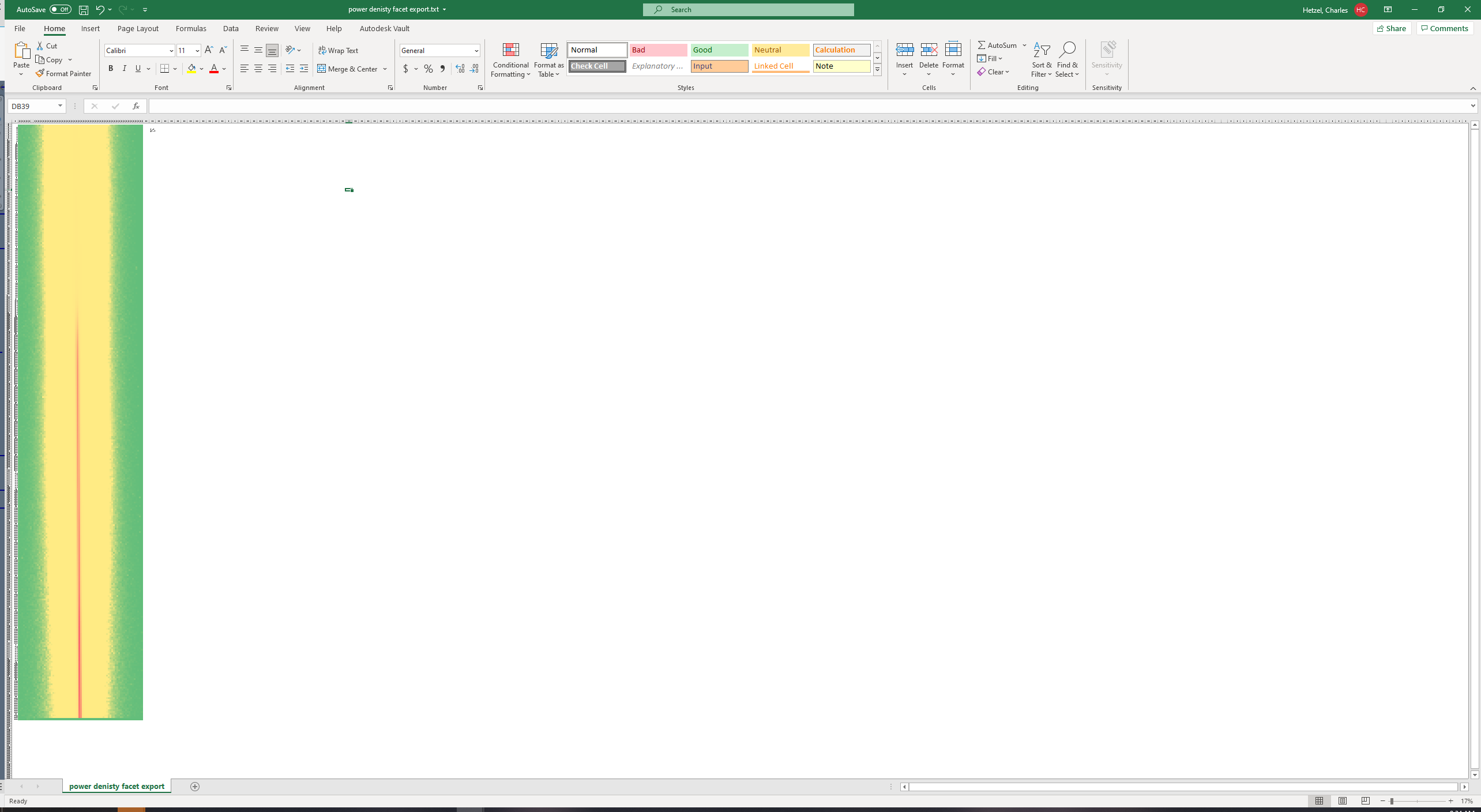 Power on Exit Window (10GeV)
2.0mrad
8.0kW
B2B radiation
1.5mrad
5.6kW
2.5kW
B2A radiation
Radiation from forward magnets
Electron beam axis through IP
3mm (80µrad)
7.0kW
2mrad collection angle
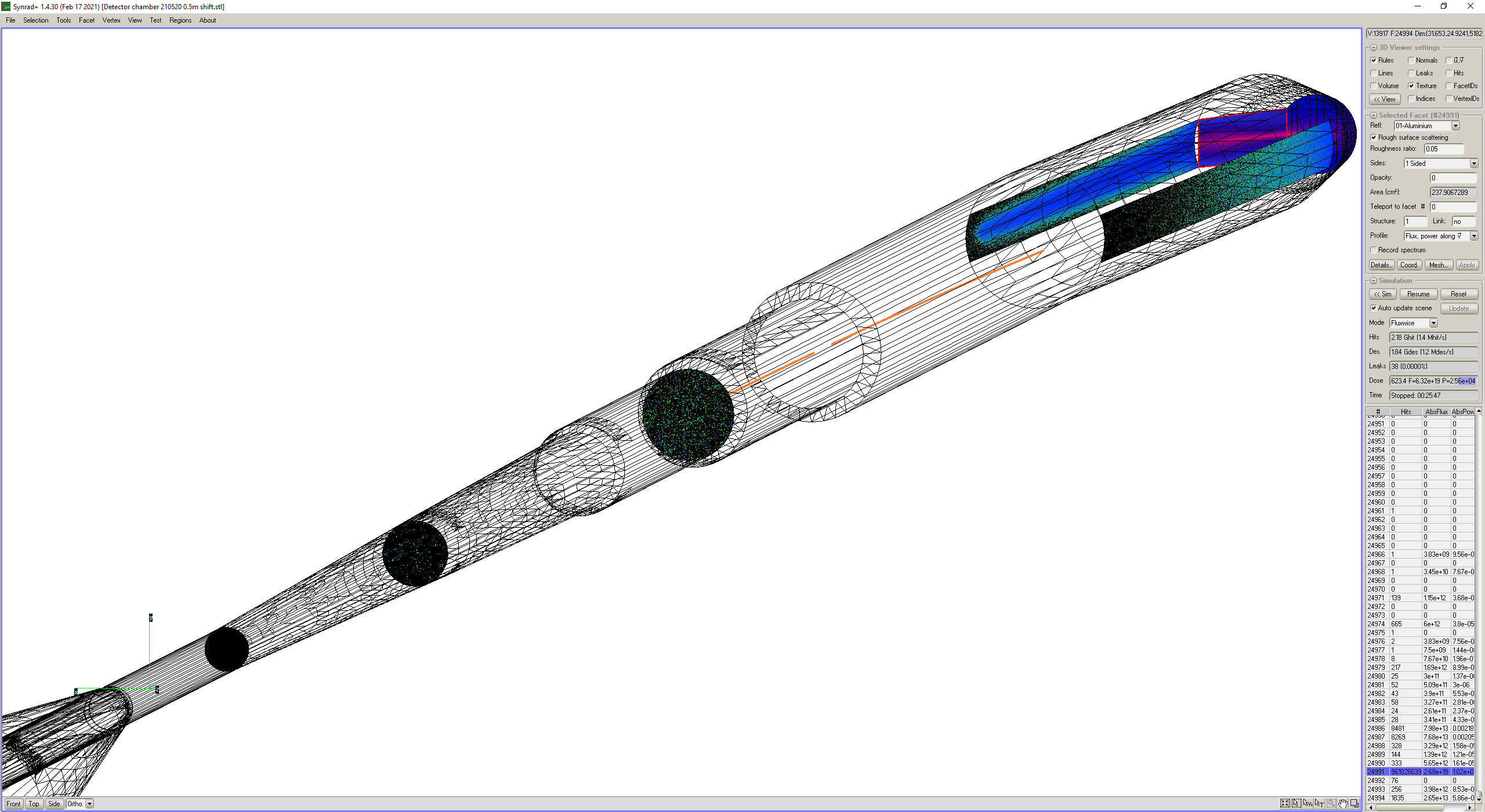 Simulation Information (18GeV, 227mA)
Lattice date: 210405
0.5m shift included
εx/εy = 24/2.0nm
ΔE/E = 10.9 x 10-4
Tails included
All surfaces assumed copper
Central section beryllium
Exit window aluminum
Roughness ratio = 0.05
Forward magnets include:
D1eF
Q1eF
Q0eF
Rear magnets include:
B2AeR
B2BeR
Forward magnets + B2A + B2B
9.91 kW
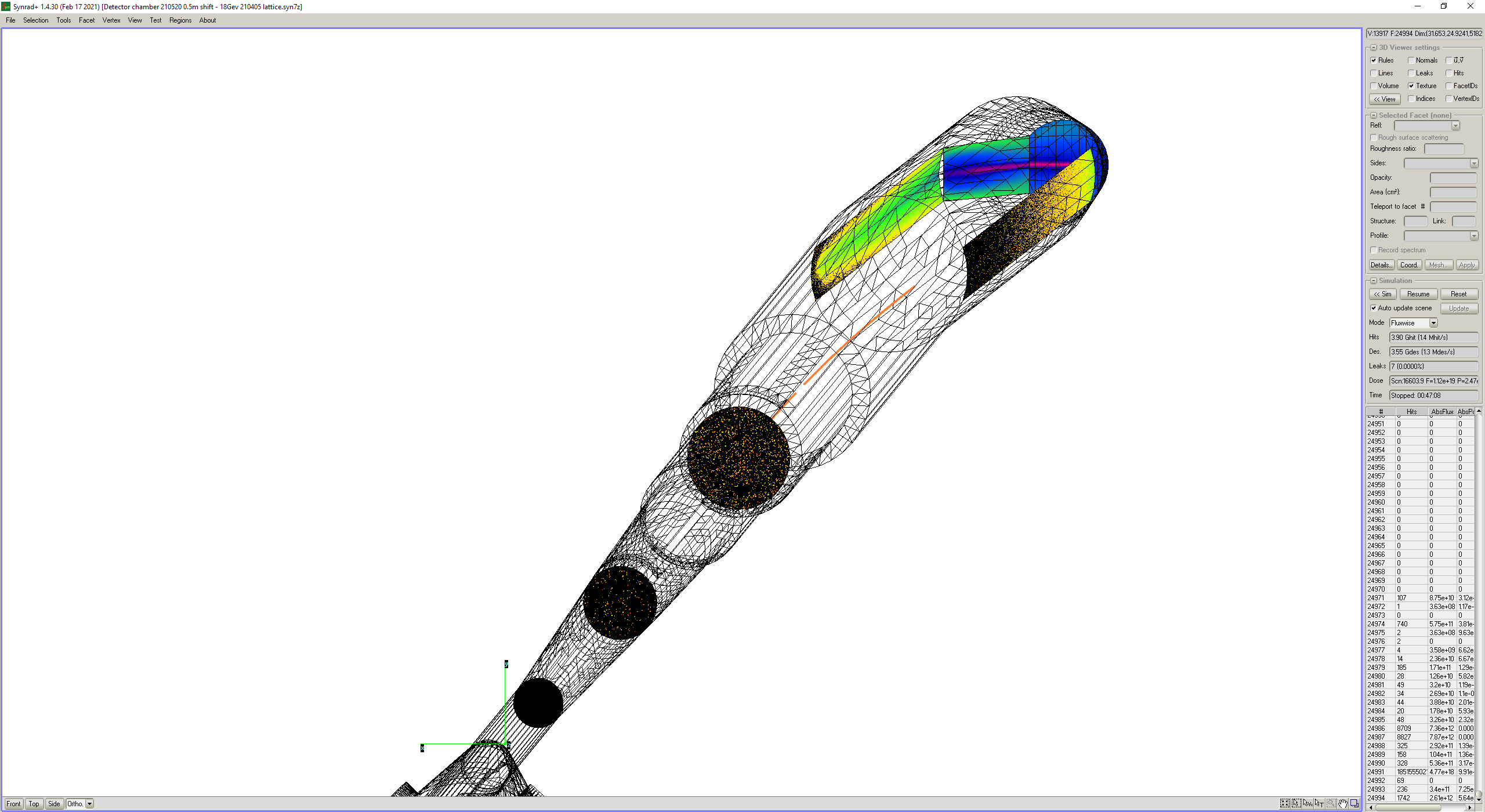 Total power: 24.70 kW
B2A field
B2B field
Q2eR backscatter
2.61 x 1012 ph/s
Q1eR backscatter
3.40 x 1011 ph/s
Beryllium backscatter 0 ph/s
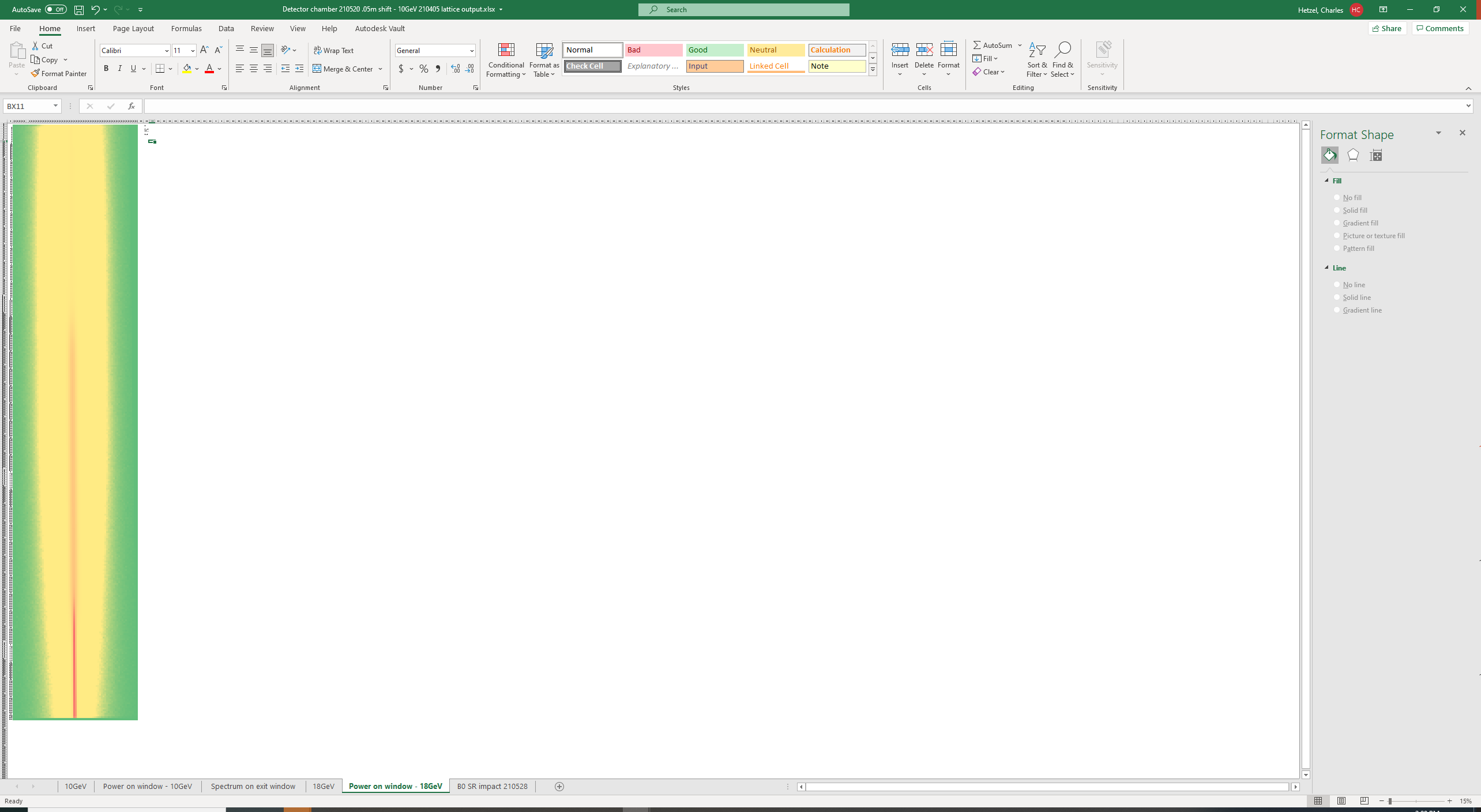 Power on Exit Window (18GeV)
2.0mrad
7.6kW
1.5mrad
5.3kW
B2B radiation
2.3kW
B2A radiation
Radiation from forward magnets
Electron beam axis through IP
Comparison (10GeV vs 18GeV)
Effect of B0 Field
Lattice date: 210405
0.5m shift included
10GeV, 2.5A
εx/εy = 20/1.3nm
ΔE/E = 5.8x10-4
Tails included
All surfaces assumed copper
Central section beryllium
Exit window aluminum
Roughness ratio = 0.05
Center of Q0eF
6m
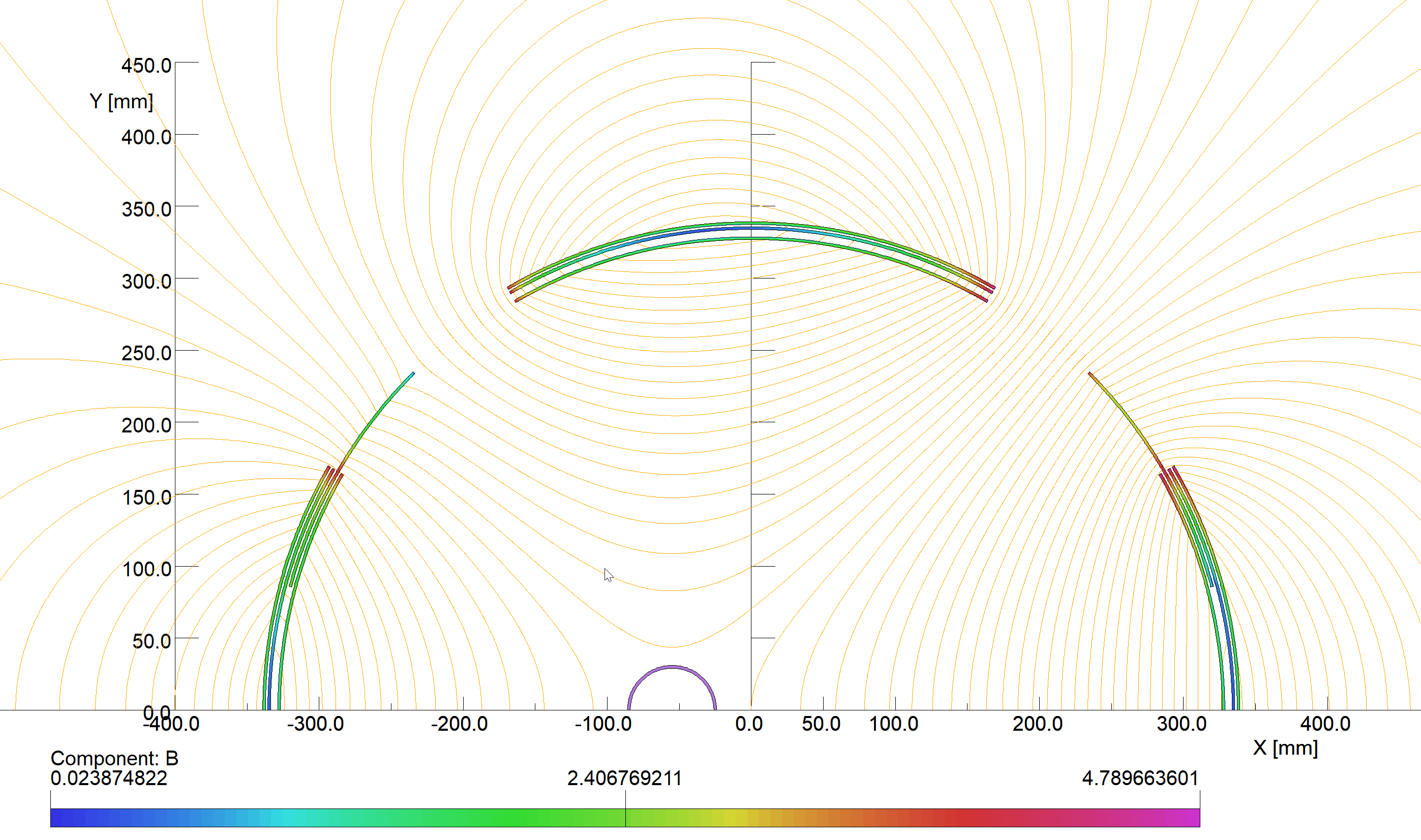 B0
55mm
Q0eF
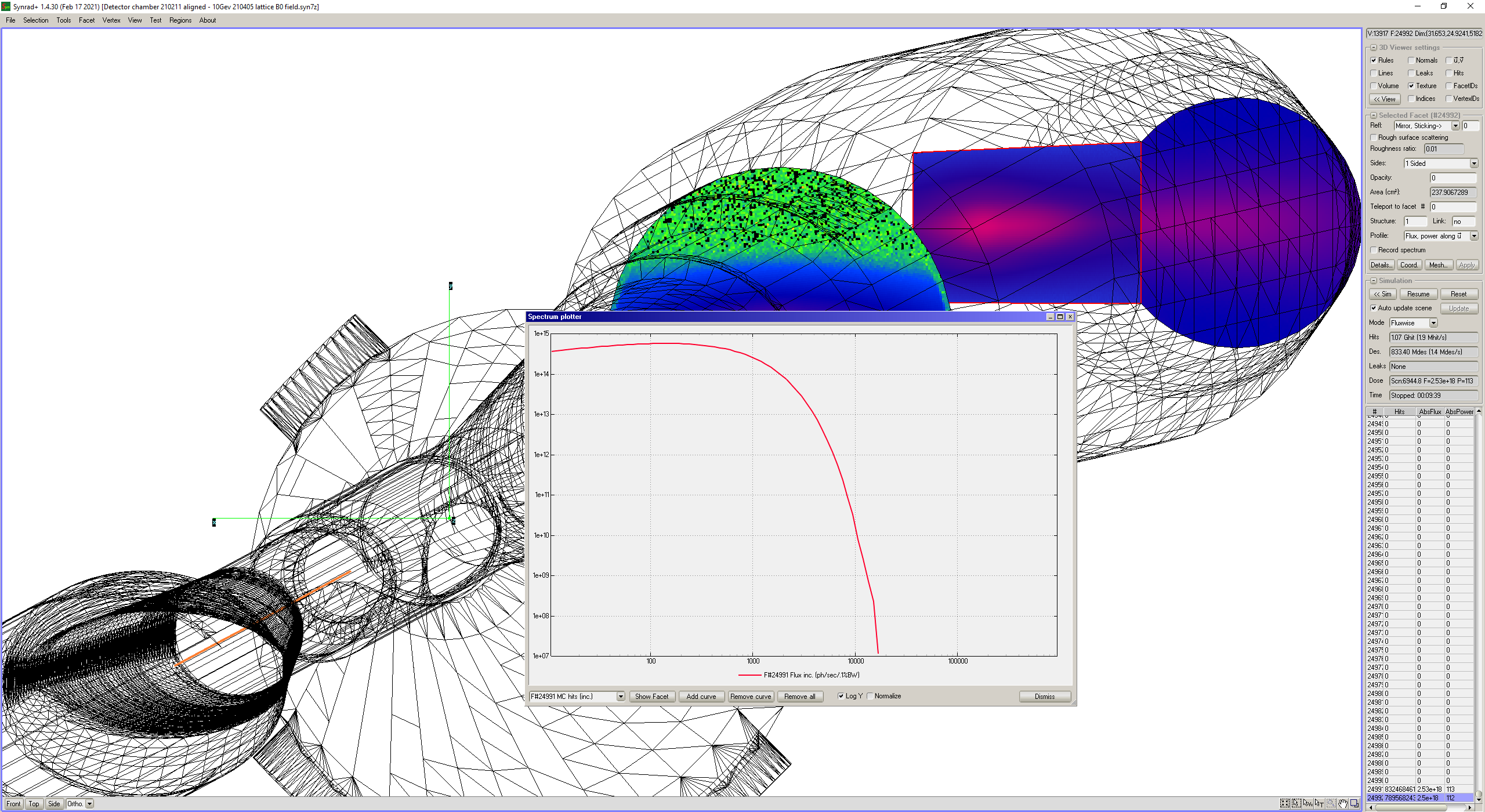 B0 Wiggle (55mm offset)
Total Power: 113 W
Total Flux: 2.53x1018 ph/sec
Flux Be section: 1.26x1014 ph/sec (6mW)
Spectrum (10GeV)
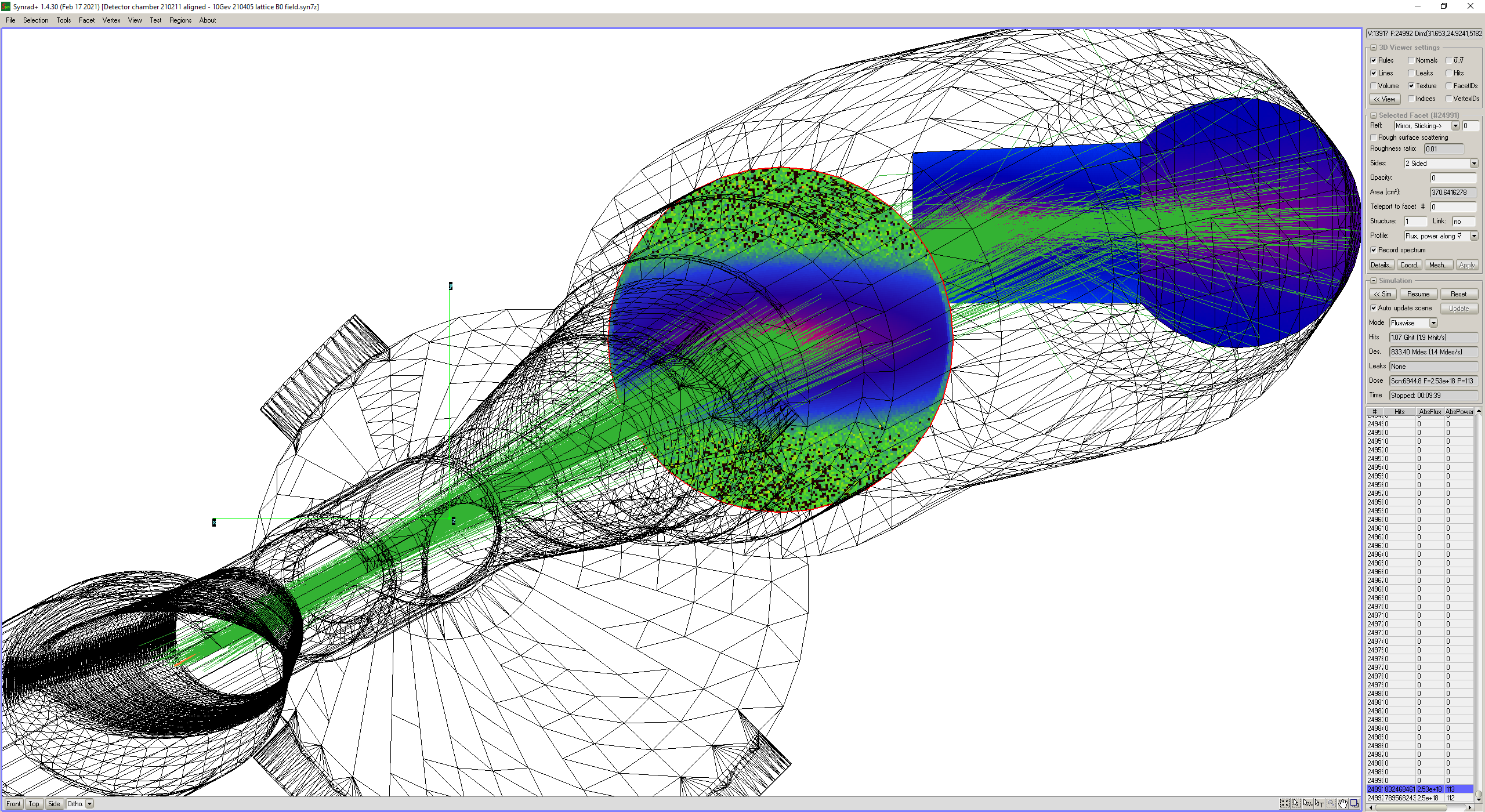 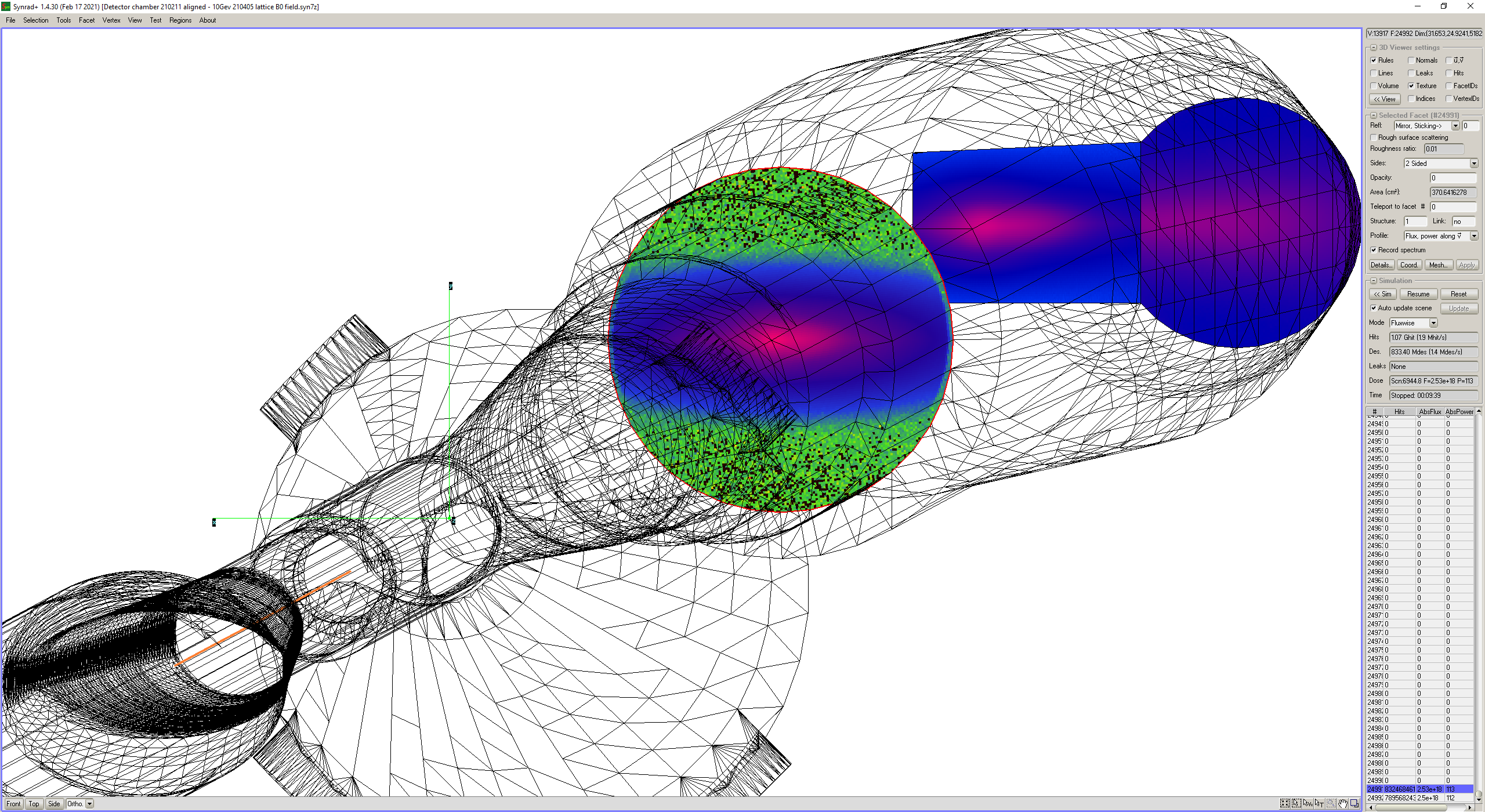 Entrance of B2AeR
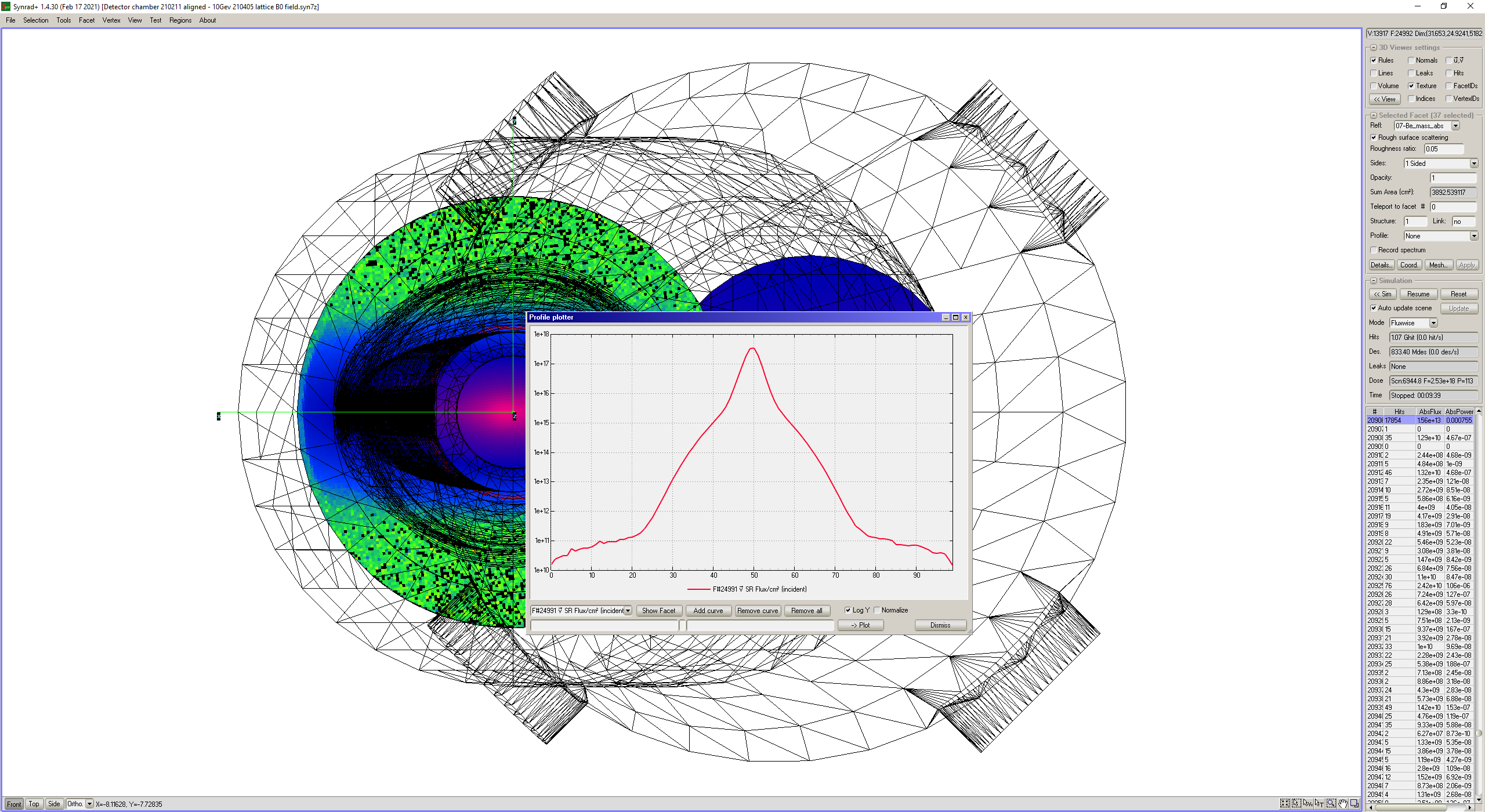 Flux (10GeV)
154mm
Forward Magnets (for reference)
Total power: 1940 W
Total Flux: 1.24x1019 ph/sec
Flux Be section: 2.26x1016 ph/sec (2.1W)